Метод экономической науки.
1
Семья
Фирмы
Государство
Разнообразные формы взаимодействия
2
Экономическая деятельность
превращение ресурсовв товарыи услуги
Производство
движение товара или услуги от производителя к потребителю
Распределение
Потребление
использование товаров и услуг для удовлетворения потребностей
Повышение цены на бензин  повышение цены на продукцию   уменьшение спроса       сокращению производства.
Построение экономической модели
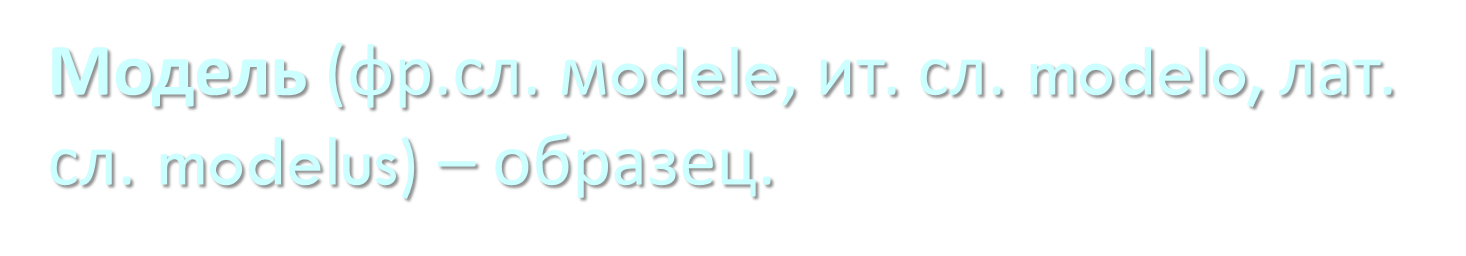 4
Моделирование – это метод познания, состоящий в создании и исследовании моделей.
Экономическая модель – это упрощенное описание экономики, которое выражает функциональную зависимость между двумя или несколькими переменными.
Задачи:
Изображение характеристик объекта — свойства, взаимосвязи, взаимозависимости, структурные и функциональные параметры и т.п. 
Определение методов, с помощью которых можно решить задачу.
Анализ полученных результатов.
Кривая производственных возможностей
A
Товары
B
C
Недостижимый объем производства
D
Граница производственных возможностей
E
F
Недопроизводство
G
Услуги
6
Два важных условия
Ресурсы используются полностью
Общество располагает ограниченными ресурсами
Зависимость: увеличение выпуска одного вида приведет к сокращению выпуска другого вида.
Проблема выбора
Экономические модели представляют в математической, табличной и графической формах. При этом не важно, что именно использовано: уравнение, график или таблицу.
Экономические данные – факты, выраженные, как правило, в виде цифр, несущие информацию об экономических переменных.
Анализ
Абсолютные величины
Относительные величины
Характеризуют размеры (уровни, объемы) экономических явлений и показателей.
Используются для характеристики степени выполнения планов, измерения темпов (относительной скорости) развития производства и т.д.
Средние величины
Предназначены для обобщающей характеристики массовых, качественно однородных экономических явлений.
Индекс инфляции,  средняя з/плата работников за текущий год, ВВП, коэффициент рождаемости, численность населения.
Индексы
Это относительные показатели сравнения таких явлений, которые состоят из элементов, непосредственно не поддающихся суммированию.
Упражнение. 
В 1992 г. в России вследствие дорожно-транспортных происшествий погибло 36,5 тыс. человек, 
в 1993 — 37,1 тыс. человек, 
в 1994 г. — 35,6 тыс. человек, 
в 1995 г. — 32,8 тыс. человек.

Рассчитайте индексы, характеризующие тенденции в изменении численности погибших по годам и за весь период, и прокомментируйте полученные данные.
Решение.
Основы маржинального анализа
Используется субъектами экономики всякий раз, когда приходится решать, стоит ли расширять производство или нет и если стоит, то на сколько; стоит ли увеличивать затраты для достижения желаемого или нет и если стоит, то до какого предела.
Под маржинальными (дополнительными) затратами понимают затраты, связанные с производством еще одной, дополнительной единицы продукции.
Под маржинальной (дополнительной) выгодой понимают выгоду, получаемую от производства еще одной, дополнительной единицы продукции.
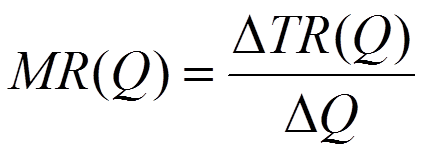 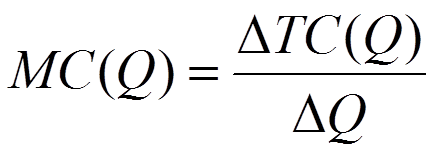 Технико-экономическое обоснование проекта
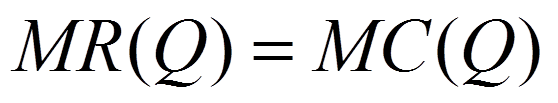 Рационально поступающий человек или фирма станет увеличивать объем производства продукции до тех пор, пока маржинальные затраты, увеличиваясь, не сравняются с маржинальной выгодой. В точке их равенства будет достигнут самый высокий результат в отношении эффективности использования ресурсов.
Экономические переменные
(по размерности)
Интервальные -характеризуют итоговый результат за период (день, неделя, месяц, квартал, год) в целом.
Моментные -отражают состояние или уровень явления на определенный момент времени.
Экономические величины
ПОТОКИ
ЗАПАСЫ
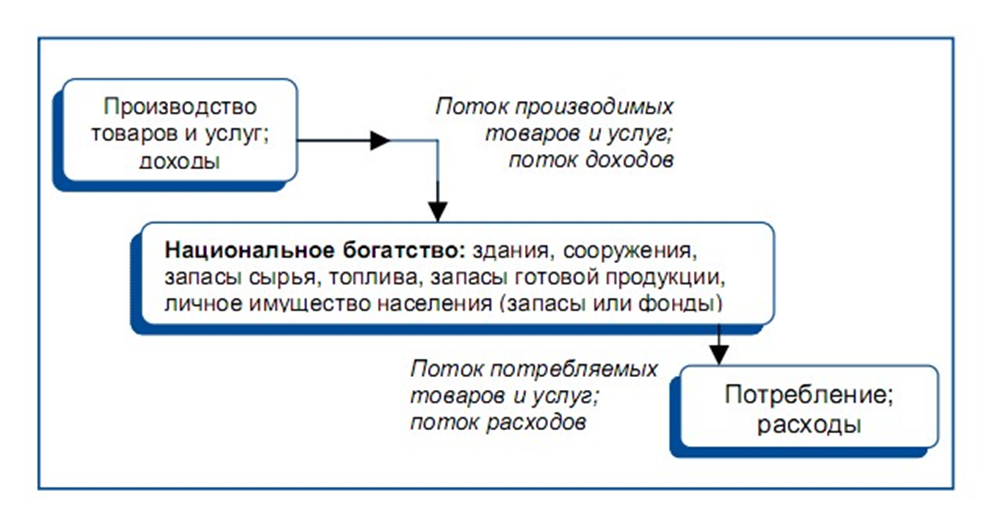 Экономические данные позволяют сформулировать экономические законы, которые отражают причинно-следственные отношения между явлениями в экономике.
.
Домашнее задание: повторить раздел 1.
Спасибо за работу!